Help Wanted: Finding and Training CTE Teachers
Scott Warren
Director, Making Schools Work
scott.warren@sreb.org
@rswgoiu
Copyright © 2020 Southern Regional Education Board. All rights reserved.
Scott Warren
Director of Making Schools Work
Spouse of the Georgia Technical College System’s Director of Online Learning
Former:
Middle/High School Math Teacher/Coach
High School Administrator
Distinguished Educator for KY DOE (the original state school improvement consultant group)
Find and Train
2
Welcome
Objectives
Discuss ideas for recruiting CTE teachers.
Share information on SREB’s Teaching to Lead Fast Track Alternative Certification Program for teachers coming from business and industry
3
Help Wanted
Who is SREB
Non-profit compact formed by 16 southern states in 1948 – Improve the plight of the south by improving education in the south.
Research organization 
Focused on postsecondary until 1980s
Now work directly with K-12 schools and postsecondary across the nation – High Schools That Work, Making Middle Grades Work, Technology Centers That Work, Elementary Schools That Work, Doctoral Scholars, Academic Common Market, Educational Technology Cooperative, Go Alliance
4
Presentation Name/Presenter
[Speaker Notes: Link to SREB - https://www.sreb.org/]
Part One
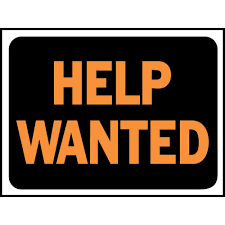 5
Tips for Recruiting CTE Teachers from Business and Industry
Targeted Social Media Campaigns
Used business/industry partners to recruit (part of advisory committee meetings to identify potential teachers)
Use COVID to create a virtual PLC of directors in a region to share potential teacher info
Use existing teachers to recruit ‘friends’
Work with local colleges and universities with specific programs
Shared the need for teacher/s with Chamber of Commerce and ask them to  post on all social platforms/boards that they had
Contact unions in the area to see if they have had any members recently claim disability 
Pay for work experience on teacher salary scale
6
Presentation Name/Presenter
Part Two – Keeping Them
7
Presentation Name/Presenter
You Hire Great People to be CTE Teachers….
This Photo by Unknown Author is licensed under CC BY-NC
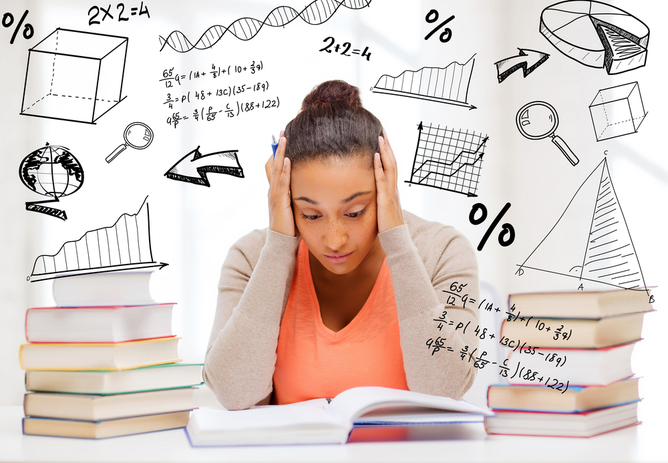 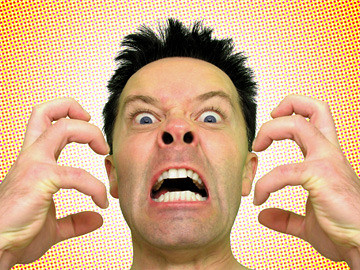 And then they leave……
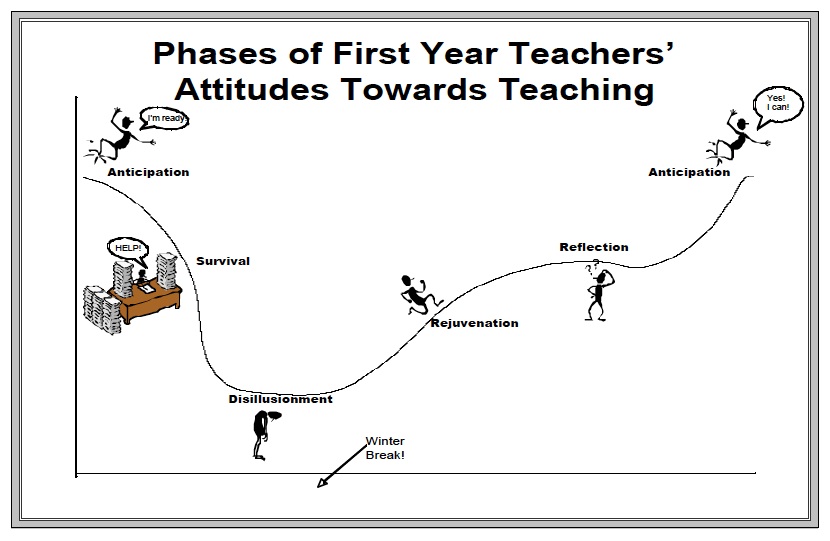 Year 1
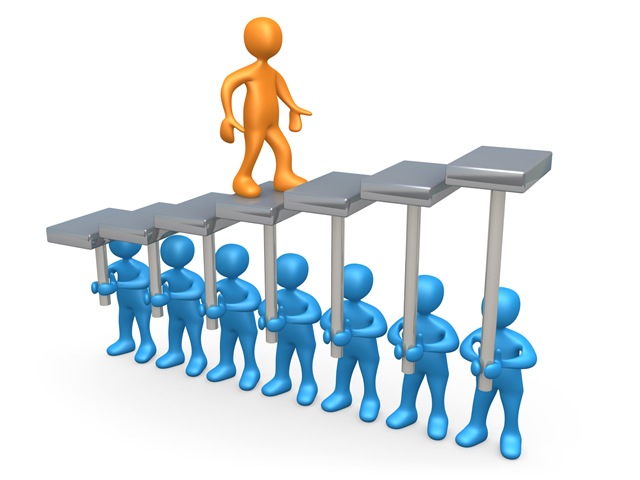 New Teachers Need Support
[Speaker Notes: What supports do currently have in place that get alternatively certified teachers ready for the classroom and then support them throughout the first and second years of teaching?  Talk to your elbow partner]
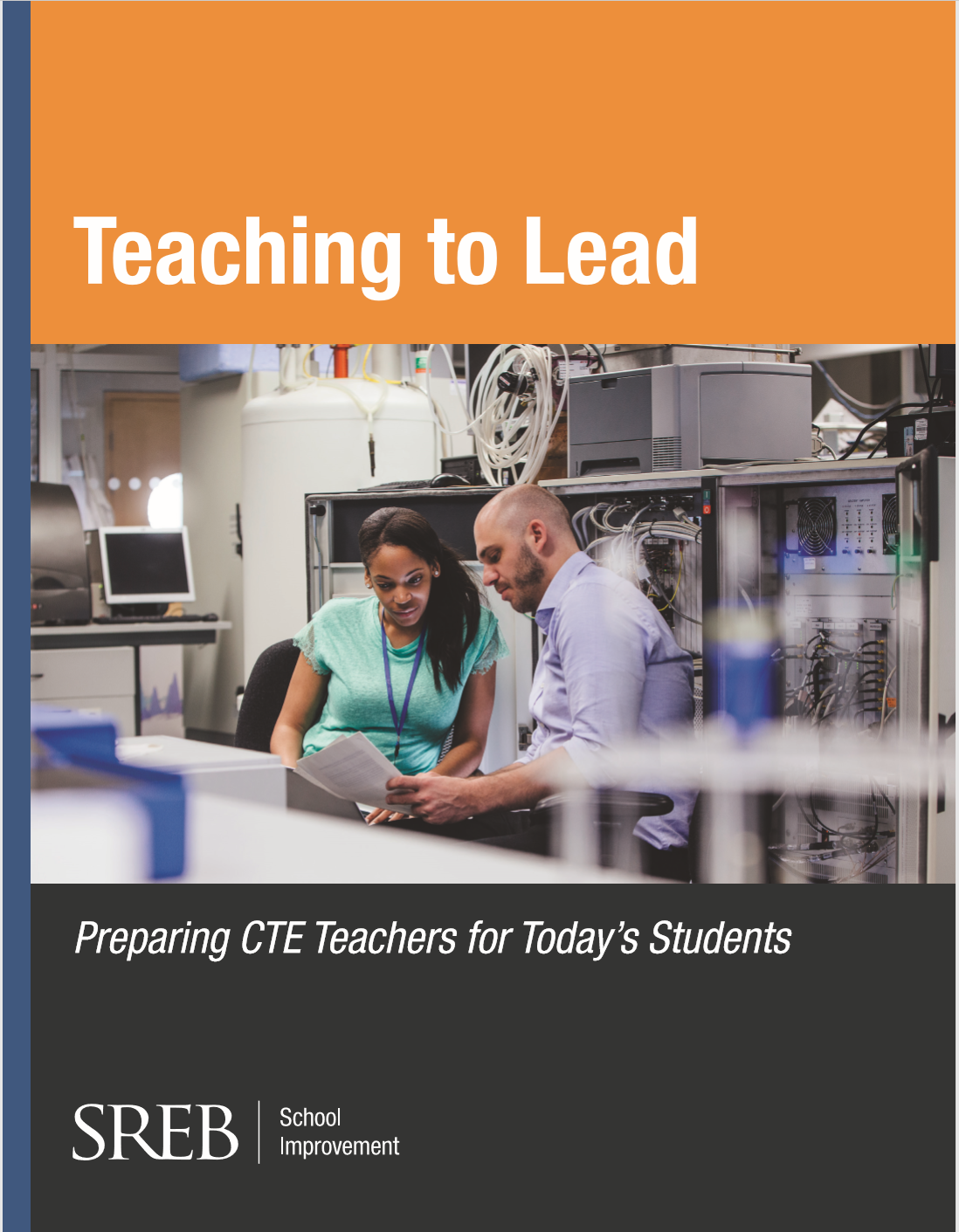 Helping new career and technical teachers become great teachers
[Speaker Notes: Great teachers are the key to preparing students for success after high school.  The Teaching to Lead program helps new career and technical education teachers become great teachers.  Developed by the Southern Regional Education Board and the National Research Center for Career and Technical Education, Teaching to Lead was especially designed to prepare and support CTE teachers entering the classroom after successful careers in business and industry.]
Teaching to Lead
A research-based professional development model designed to increase early career CTE teachers’ competence, self-efficacy and career commitment.
Administrator
Mentor
Coaching &
Support
Professional
Development
Teacher
Reflection
[Speaker Notes: Including professional development, critical elements in the Teaching to Lead model are coaching and support from administrators and mentors as well as intensive reflection on instructional practices.  Program results have shown increased teacher competence, confidence, and career commitment.]
Teacher Reflection
Reflect, both individually and collaboratively, on the effects of instruction and use the reflective process to continually improve instructional practice.
[Speaker Notes: Professional development consists of over 200 hours of training before, during, and after the first year of teaching.  Modules are taught in a scope and sequence so participants can use the tools and strategies right away.  Beginning with building relationships with students and creating a positive learning environment, training is delivered by trainers with real-world teaching and leadership experience to inspire and support new teachers.  Often, training objectives are aligned with district or state evaluation requirements, so teachers can connect their learning to performance expectations.]
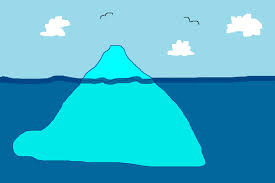 Instructional Planning
[Speaker Notes: Tip – what people see teachers do.  In front of groups, presenting info, etc.  Each of the foundations of teaching are very important.  However, a huge part of the work is planning the instruction.  New Ts struggle to find the time.  I can’t have 30 years’ worth of lesson plans or experience in the first year of teaching.  You’re building your teacher bag or your toolkit.]
4 Key Tools for Instructional Planning
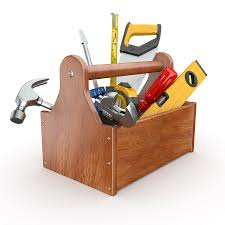 Course Syllabus

Curriculum Map

Unit Plan

Lesson Plan
Recruit and Train
[Speaker Notes: Are you familiar with the terms?  First going to do an overview.  Then spend more time with each tool and the resources that you have in your notebook.  Slide directs them to their participant notebook or teacher handbook.]
Course Syllabus
Curriculum Map
Unit 1
Unit 3
Unit 2
Daily
Lesson Plan
Daily
Lesson Plan
Daily
Lesson Plan
Daily
Lesson Plan
Daily
Lesson Plan
Daily
Lesson Plan
The Big Picture of Instructional Planning
Recruit and Train
[Speaker Notes: How the tools relate to one another.  We’re going to examine the purpose of each tool and its role in effective planning.  Then we will look at the components of each tool and how to prepare them.  

This is the BIG PICTURE … share with students, where are we headed, good time to define vocabulary (usually introduce word wall here), then we break down the details or the steps or the components.]
Instructional Strategies
Embedding literacy
Embedding mathematics
Project-based Learning
Problem-based Learning
Cooperative Learning
Strategies for specific skill development
18
Recruit and Train
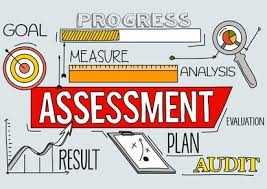 The process of collecting, analyzing, and interpreting information to determine the degree to which students are learning what is intended.
[Speaker Notes: First about assessing student learning.  A big part of coaching/observing Ts is watching what Ss are doing.  We are assessing student learning. That’s where you see the results of the teacher’s planning.]
Why Do Teachers Assess Students?
To provide feedback to students while they learn

To measure and report performance to students and their parents

To gauge readiness for further learning and the workplace

To improve instruction
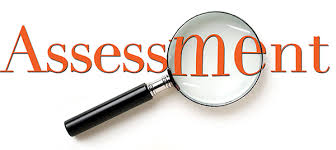 [Speaker Notes: Poster in the mailroom at a high school “Well I taught it, so they should have learned it.”  If students didn’t learn, take a look at the instruction to see if you need different learning activities, more practice, small group discussions.  Learning activities need to be aligned with performance expectations.  If I only lecture or show a video about replacing brake pads but no student practice, then may not be able to perform the actual skill.  Is that what the standard requires … know about replacing brake pads or actually replacing them?]
Creating a Learning Culture/Classroom Management
Other topics include….
Recruit and Train
The Skills New Teachers Need…
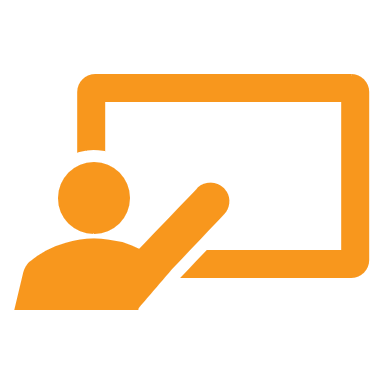 Taught to teachers as they need it.
Skills supported by PD and classroom coaching.
Skills are taught using strategies teachers can use.
PD and coaching provided over the course of  1 to 2 school years.
Ideal Delivery Model
Support
Professional Development
Summer Institute I
5-10 days prior to first year of teaching
During the First Year
3 or more 2-day events
Summer Institute II
5-10 days following the first year of teaching
On-site Coaching Visits
From the professional development instructor
Mentoring
From a trained, experienced teacher
Support
From the building administrator
Virtual Communities of Practice
Recruit and Train
[Speaker Notes: Although the scope and sequence can be customized, SREB’s research-based design is typically implemented over two years with professional development and coaching services that strengthen teachers’ capacity to create challenging, standards-driven assignments.  Deeper professional learning to enhance students’ literacy, math and science knowledge and skills as well as collaborative, project-based learning units are often the focus of Year 2 with continued mentoring and support.  Using online systems, teachers can share their own promising practices and support each other during the ‘highs’ and ‘lows’ they often experience.]
Implementation -  States, Districts, Schools
[Speaker Notes: Teaching to Lead can be used by states, districts, or schools to support new or veteran CTE teachers in the first or second year of teaching and beyond.  It can also take the place of traditional teacher preparation programs or alternative certification models.  Not only can SREB staff facilitate the program, but SREB can help build capacity in states, districts, and schools to continue the program with their own staff.]
Effectiveness of Teaching to Lead
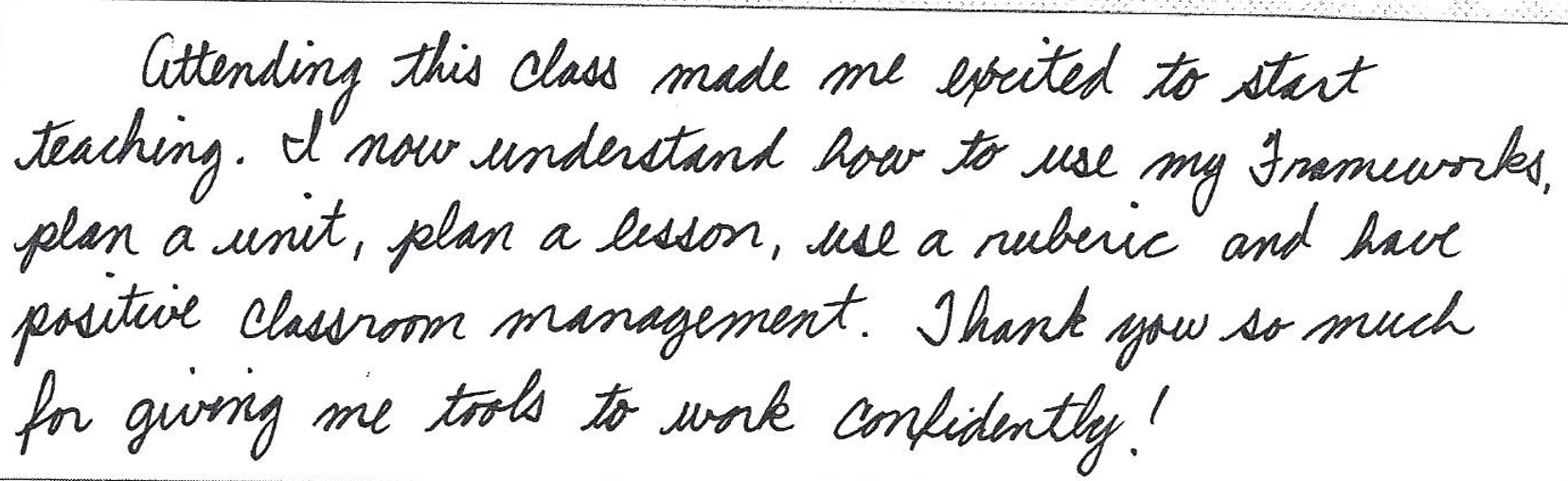 The sessions provided plenty of information on the project-based learning process as well as templates and exemplars.  Combining the resources and teacher-created material into a shared folder 
helped us collaborate.
- New CTE Teacher, Washington State, 2018
- Veteran CTE Teacher, Maryland, 2019
“This is the strongest and the best model for training new CTE teachers there is. The teachers trained in T2L use the strategies (instruction, classroom organization) taught and then apply them in their classrooms. The networking and collaboration are a strong part of the program. The teacher connection to others in this program continues past the program conclusion.”
- CTE Director, West Virginia, 2018
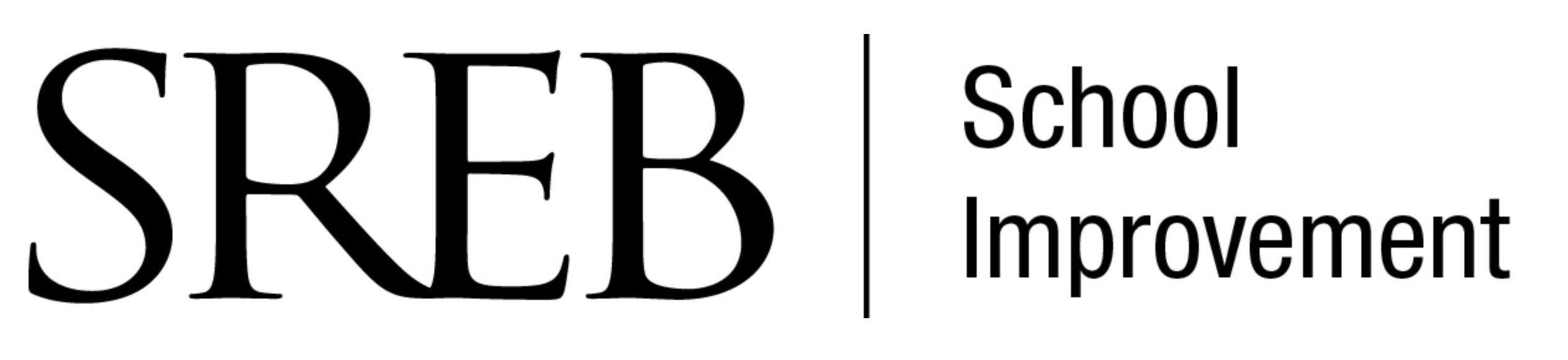 Recruit and Train
[Speaker Notes: New and veteran CTE teachers along with CTE directors attest to the effectiveness and value of Teaching to Lead.  Data from an evaluation of the program in West Virginia, suggests that 88% of new CTE teachers planned to continue teaching at their schools after completing the Teaching to Lead program.]
In Summary
We can:
Find new ways to recruit and attract teachers AND
They are more likely to stay if we provide them with the supports needed to experience success early on.
26
Recruit and Train
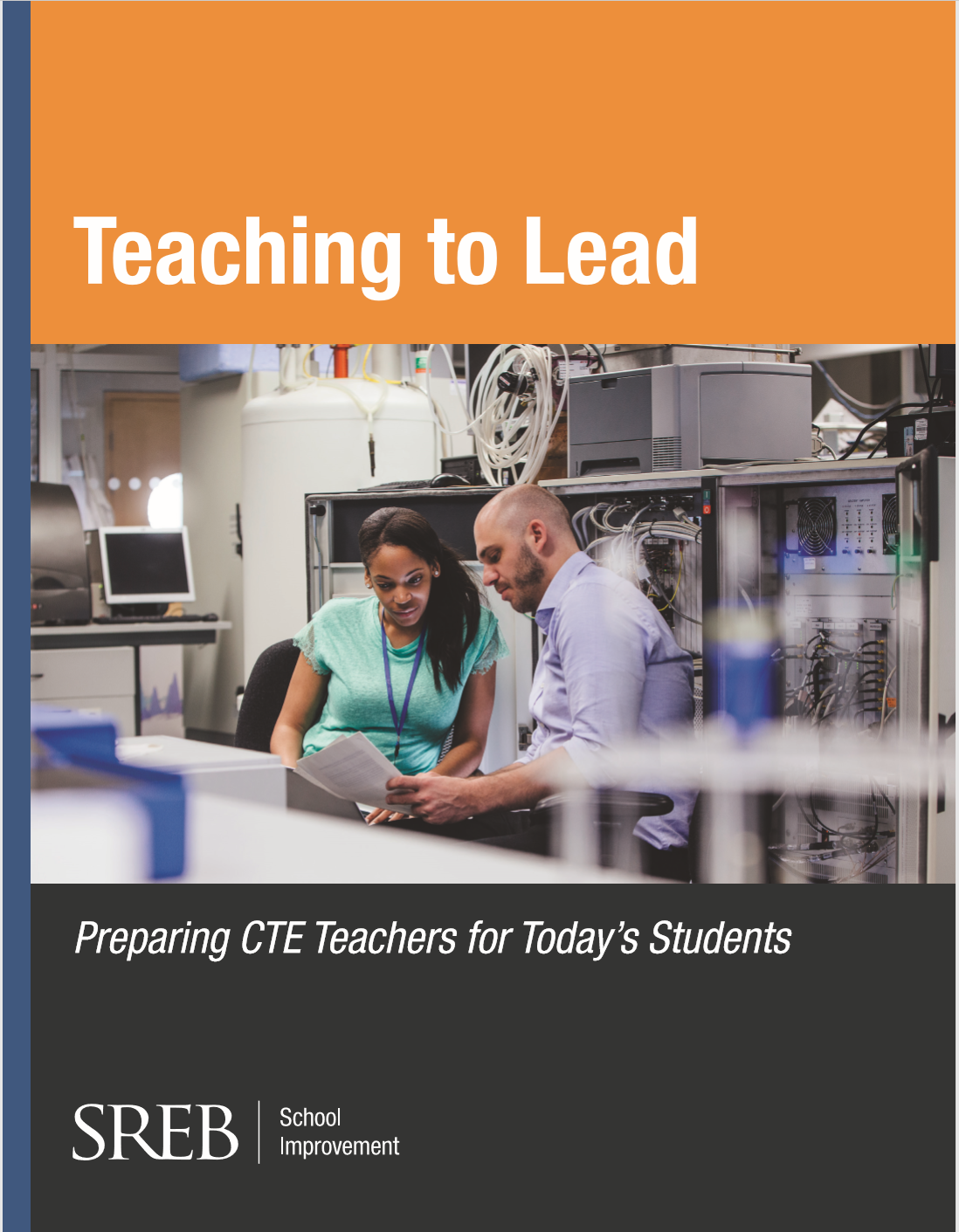 To learn more:
sreb.org/teaching-lead

Contact:
Debbie Anderson
Program Manager
Teaching to Lead
debbie.anderson@sreb.org

Scott Warren
Director, Making Schools Work
scott.warren@sreb.org
404-879-5613
[Speaker Notes: Teaching to Lead has helped new and early-career CTE teachers plan instruction, engage students, manage classrooms, create standards-driven assessments, and gain confidence in their craft.  To learn more about Teaching to Lead, visit SREB’s website or contact Debbie Anderson, Program Manager for Teaching to Lead.]
Final Thought
After almost a quarter century of supporting schools, teachers and leaders I have learned one important fact.  

All school, teachers and leaders want to improve.  However, too few want to change.  The fact remains, that to improve one must change.  

Thank you
28
MGSTEM